Montréal
Fait par Beverly et Sarah-Maud
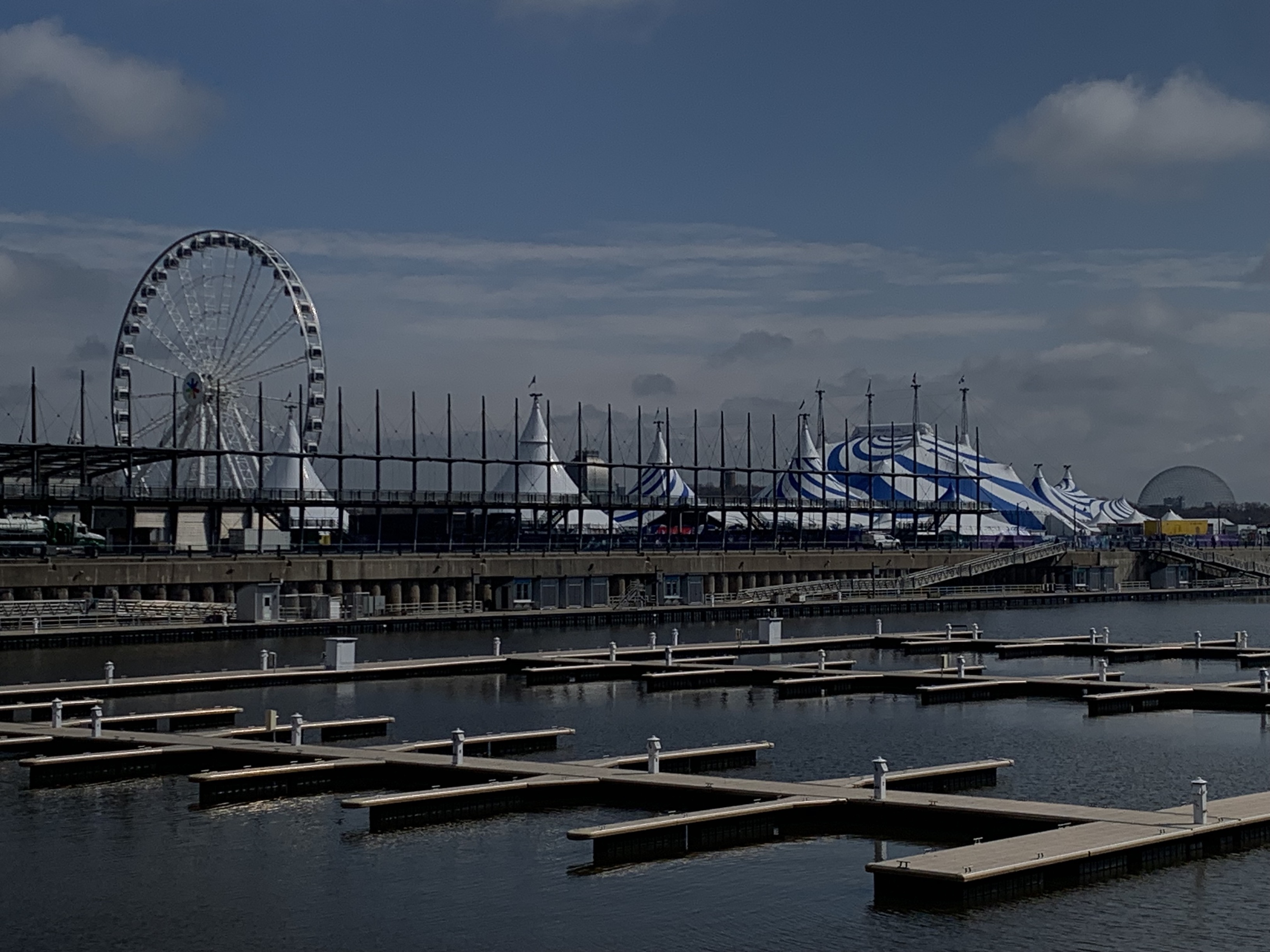